TEL and the Common Core
How TEL resources can help you implement 
Common Core Standards in your library.
Wendy Cornelisen
TEL Coordinator
Tennessee State Library
Overview
Common Core goals 

Databases can provide Common Core resources

Search by Lexile score to find informational texts

Find professional resources to 
    share with other teachers
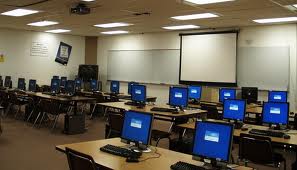 [Speaker Notes: Here are today’s training objectives…]
The Situation
Only 21% of adults in TN have a college degree
Tennessee’s 
Competitiveness
54% of new jobs will require post-secondary education
TN ranks 46th in 4th grade math and 41st in 4th grade reading nationally
Only 15% of Tennessee’s high school seniors are college ready
Sources: “Projections of Jobs and Education Requirements Through 2018” (The Georgetown University Center on Education and the Workforce), 
2011 NCES NAEP data, ACT
[Speaker Notes: Common core was created by the council of chief state school officers and the national governors association. The goals…]
Common Core Goals
www.corestandards.org
“To make sure that kids graduate high school with the knowledge and skills to succeed in college and, ultimately, to contribute to an increasingly competitive global workforce.”
“A clear set of expectations for elementary and high school students nationwide.”
[Speaker Notes: To create a clear set of expectations for elementary and high school students nationwide. Kids need to graduate with the skills to compete in the global workplace. Here’s a link to the Common Core standards page…]
Not the goals:
Using the same books as everyone else
There are many paths to creating college- and career-ready graduates. 

Making Lexile* the only important factor
It’s one of 3 factors: quality and task are also important. 

Taking away all the fun books
Just because it’s not in the standards doesn’t mean reading for pleasure is forbidden.
[Speaker Notes: Common Core does not mean that we’re all using the same books. It’s impractical, and teachers need the flexibility to select the resources they need.]
Tennessee’s Timeline
[Speaker Notes: Many schools in Tennessee are piloting the Common Core standards in ELA this school year.]
7
Key Components
[Speaker Notes: The Common Core hopes to cover several key skill areas. Literacy, Critical Thinking, and the Inquiry Process. These skills are very familiar to librarians. We call them 21st century skills or information literacy skills. This is what we do! 

It doesn’t get librarians invited to the party—even though we know having a full-time, qualified school librarian is the best way to raise reading scores.]
Complex Texts
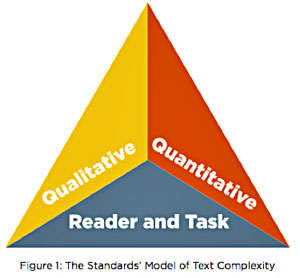 How is it complex? 
Lexile, word count, measureable
Why is it complex? 
Layout, structure, knowledge demand
What does the reader have to know before-hand?
[Speaker Notes: There are now charts and graphs to help teachers figure out what they can use in their lesson plans. You’re still the best resource for finding this information.]
Informational   vs.   Non-Fiction
Non-fiction, based on facts
Informs the reader about the social or natural world
Does not include characters
Includes informational
Procedural: recipes, instructions
Narrative: tells a true story that reads like a novel
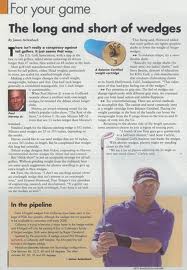 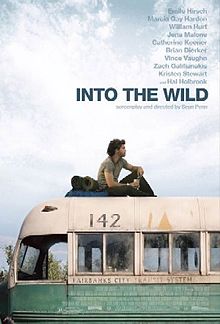 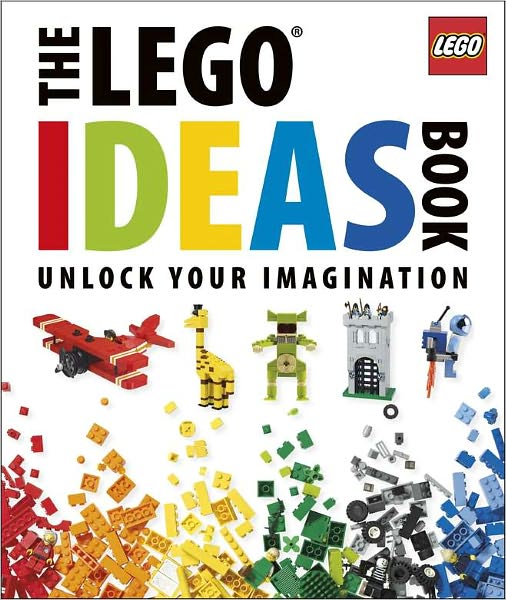 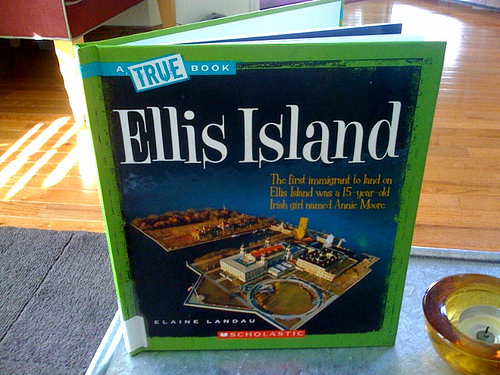 The shift begins
11
Multiple Viewpoints
Students will compare and contrast sources, assemble evidence, and make contentions of their own.
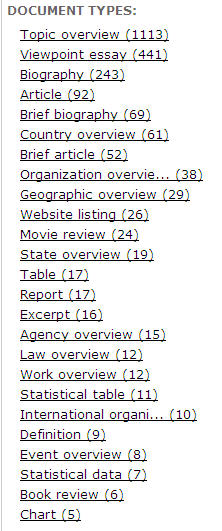 Topic Overviews
Cover Stories
Biographies
Editorials
Letters
Interviews
Article
[Speaker Notes: Point of View will be a large aspect of helping with the common core. Use the Document Type built into the databases to help figure out the point of view.]
Sources for informational texts:
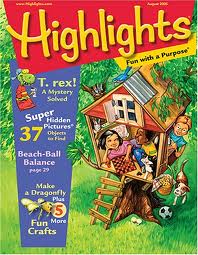 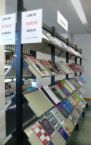 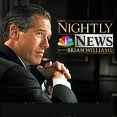 Videos
Academic Journals
Magazines
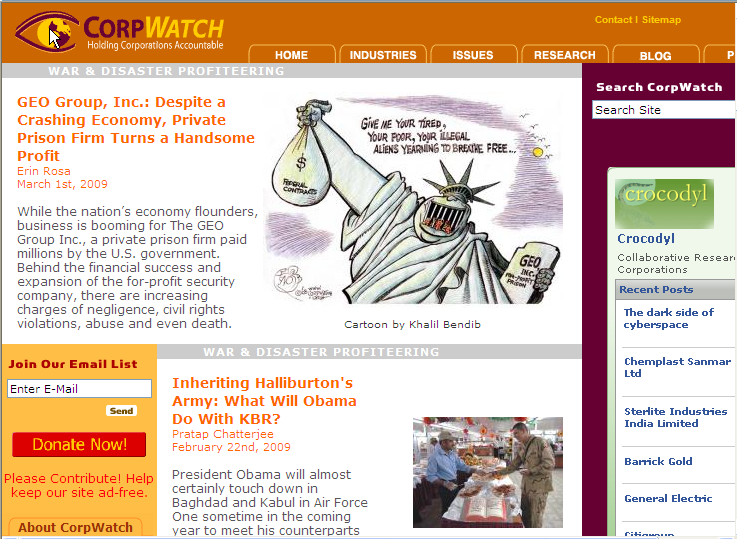 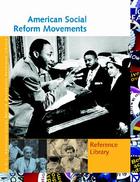 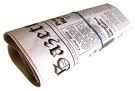 Reference Books
Newspapers
Websites
[Speaker Notes: Some of the best resources for multiple viewpoint, informational texts are not school textbooks, but reference books, magazines and newspaper articles.]
Where can you find all these?
Elementary users
Kid Info Bits
Graphical kid-friendly interface
It’s easier for teachers to use PowerSearch to find articles by Lexile score
World Book
Most articles have a Lexile score.
Early World of Learning builds literacy
Learning Express Library
Math and Reading resources
Grades 4 and up
TEL4U.org
Middle and High School
World Book 
Student
Discover
Advanced
Learning Express
Adds more subjects to each level
PSAT, ACT, SAT
New Gale resources
Student Resources in Context
Opposing Viewpoints in Context
Student Resources in Context
Opposing Viewpoints in Context
Advanced Search
Document type

Lexile score

Date

Content Type
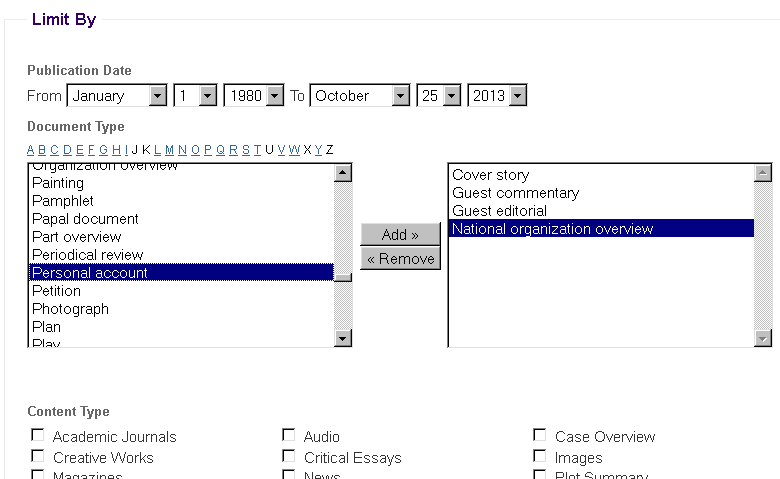 [Speaker Notes: Advanced search is the same for both In Context resources.]
Professional Development Resources
Research tools for educators
Search by Lexile score
Set up Journal Alerts 
Create course packs
Save a list of articles, images, etc
Share with bookmark tool
Share resources with colleagues around the state
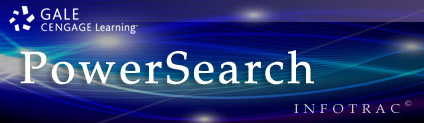 Create a Search Alert
Automatically re-do the search and send the new results via email

Stay up-to-date with topics for lesson plans

Find book reviews

Collaborate with colleagues  anywhere in Tennessee
Advanced PowerSearch
Students Need:
contextual information to be able understand what they've read,

resources that provide background and overview information, and

multiple perspectives to help them learn to interpret what they're reading.
[Speaker Notes: The resources in TEL provide all of these things, for teachers and students, at no additional cost to your school.]
Questions?
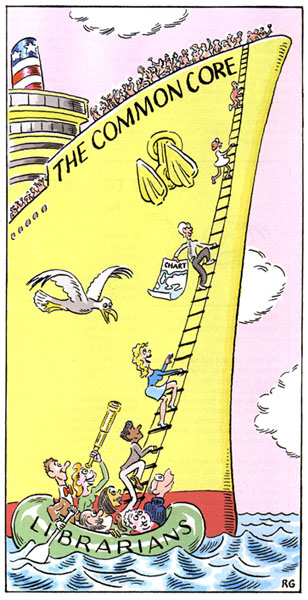 wendy.cornelisen@tn.gov